BIG Paper Project
“Going Places”
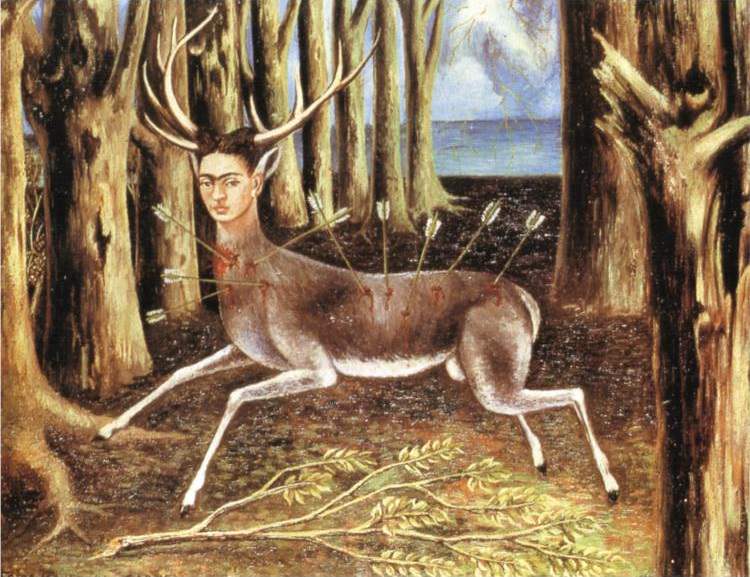 [Speaker Notes: Monday WarmUp: Introduction to new artist with see, think & wonder questions]
Artist Name:  Frida Kahlo

Title of Art Work: “The Wounded Deer”

Medium: Oil

Year: 1946

1.  What is your first reaction to this artwork?  Why did you react this way?
What’s going on in this artwork?
List 12 adjectives you would use to describe this artwork.
Divergent Thinking Challenge:
Create alternate endings to this comic strip
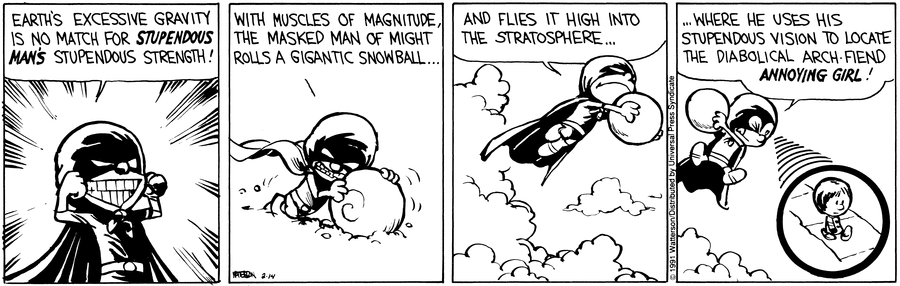 [Speaker Notes: Tuesday WarmUp: Divergent Thinking Challenge (complete the comic strip)]
Compare & Contrast:
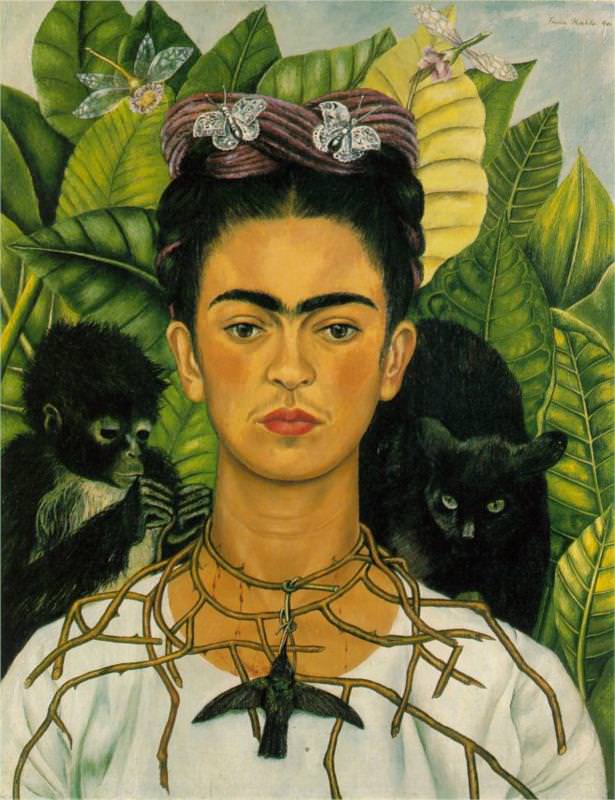 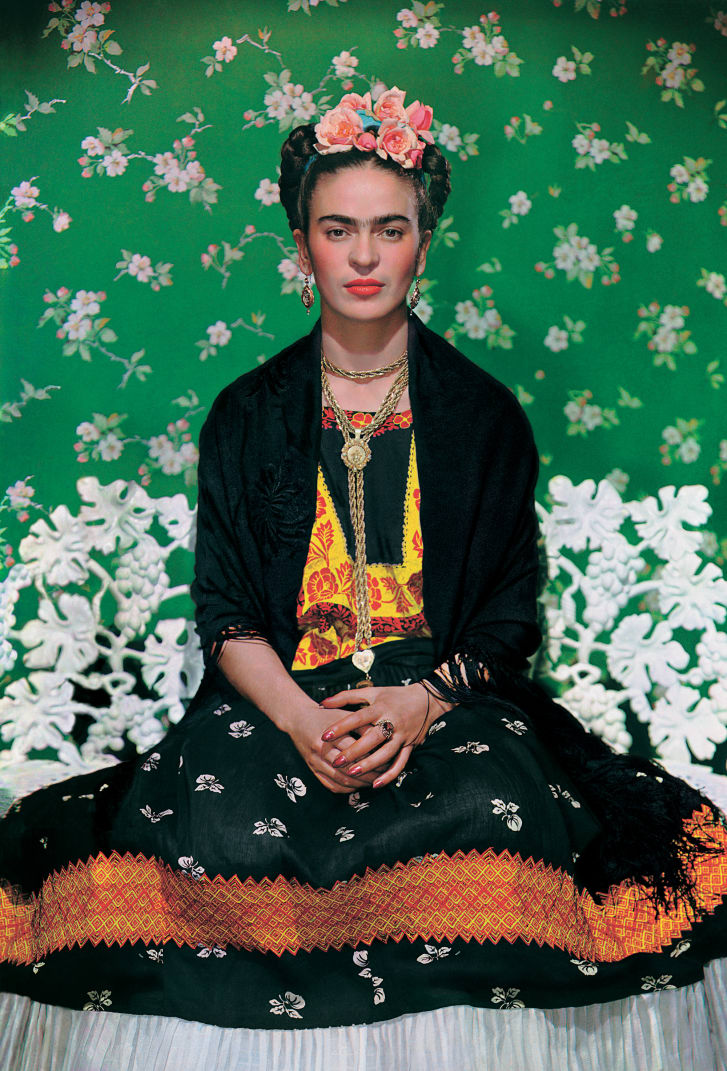 [Speaker Notes: https://www.fridakahlo.org/self-portrait-with-necklace-of-thorns.jsp	https://www.cnn.com/style/article/frida-kahlo-mexican-fashion/index.html

Wednesday WarmUp:  Compare and Contrast]
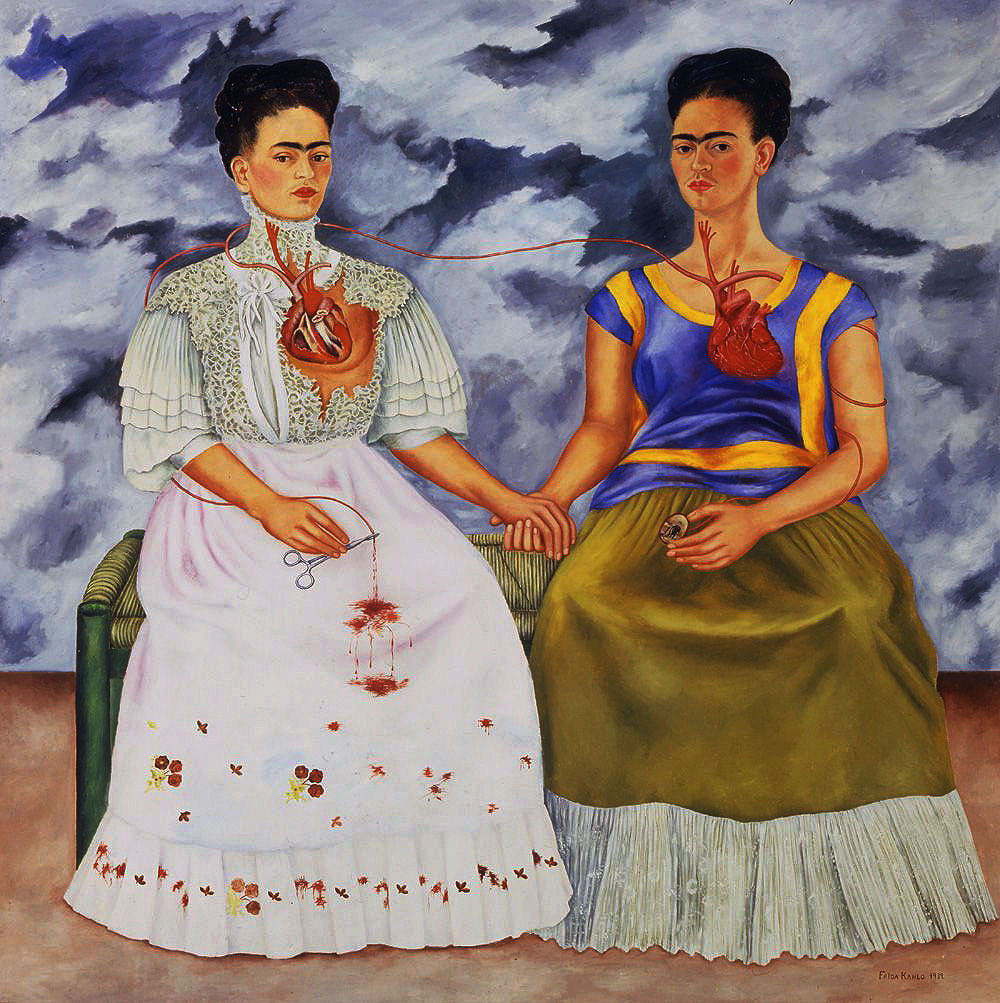 [Speaker Notes: Thursday WarmUp: Free doodle/Free sketch]
Mindfulness Meditation
[Speaker Notes: Friday WarmUp:  Social Emotional Learning through the practice of Mindfulness.  I use the “Breathe” app.]
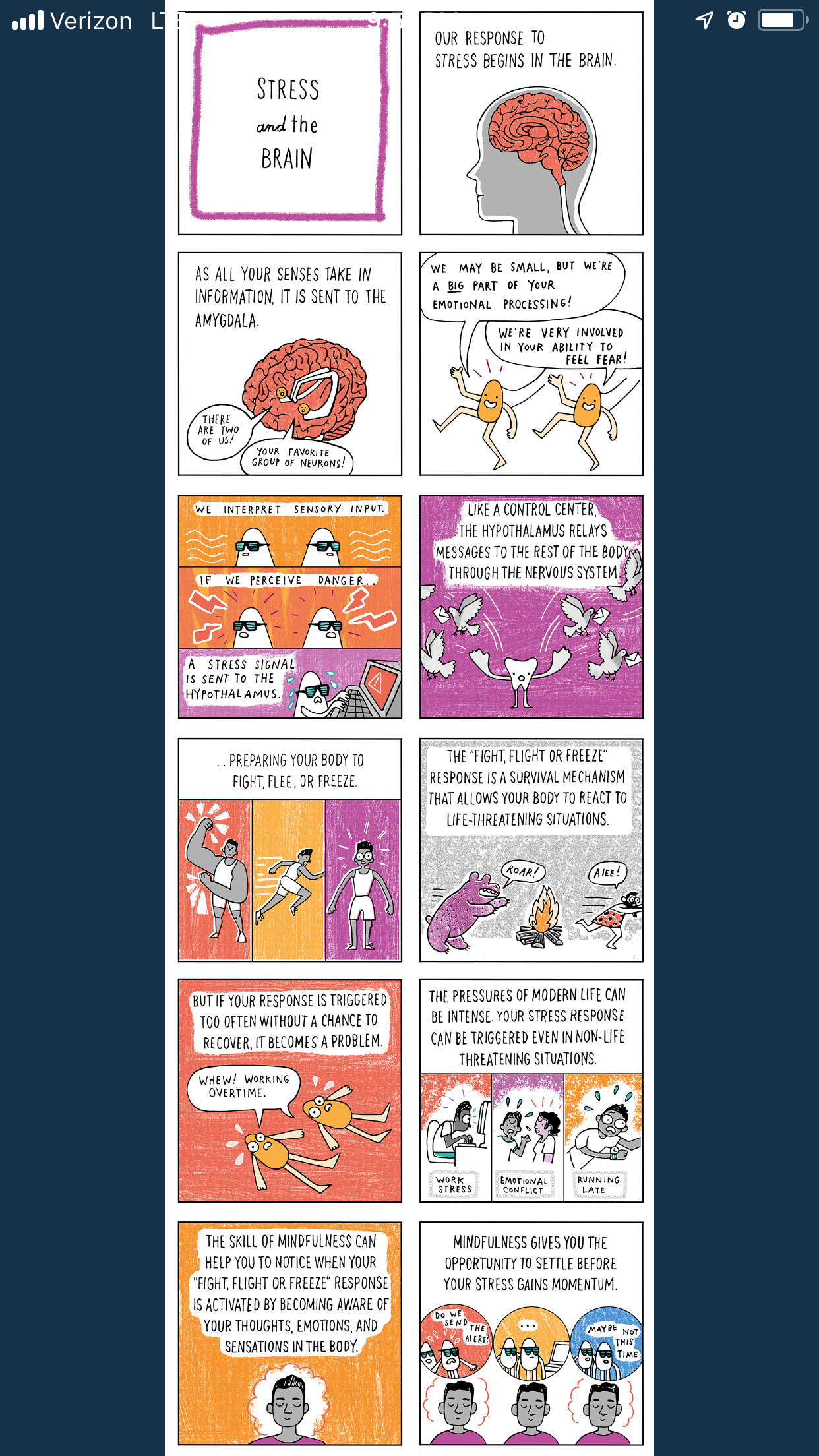 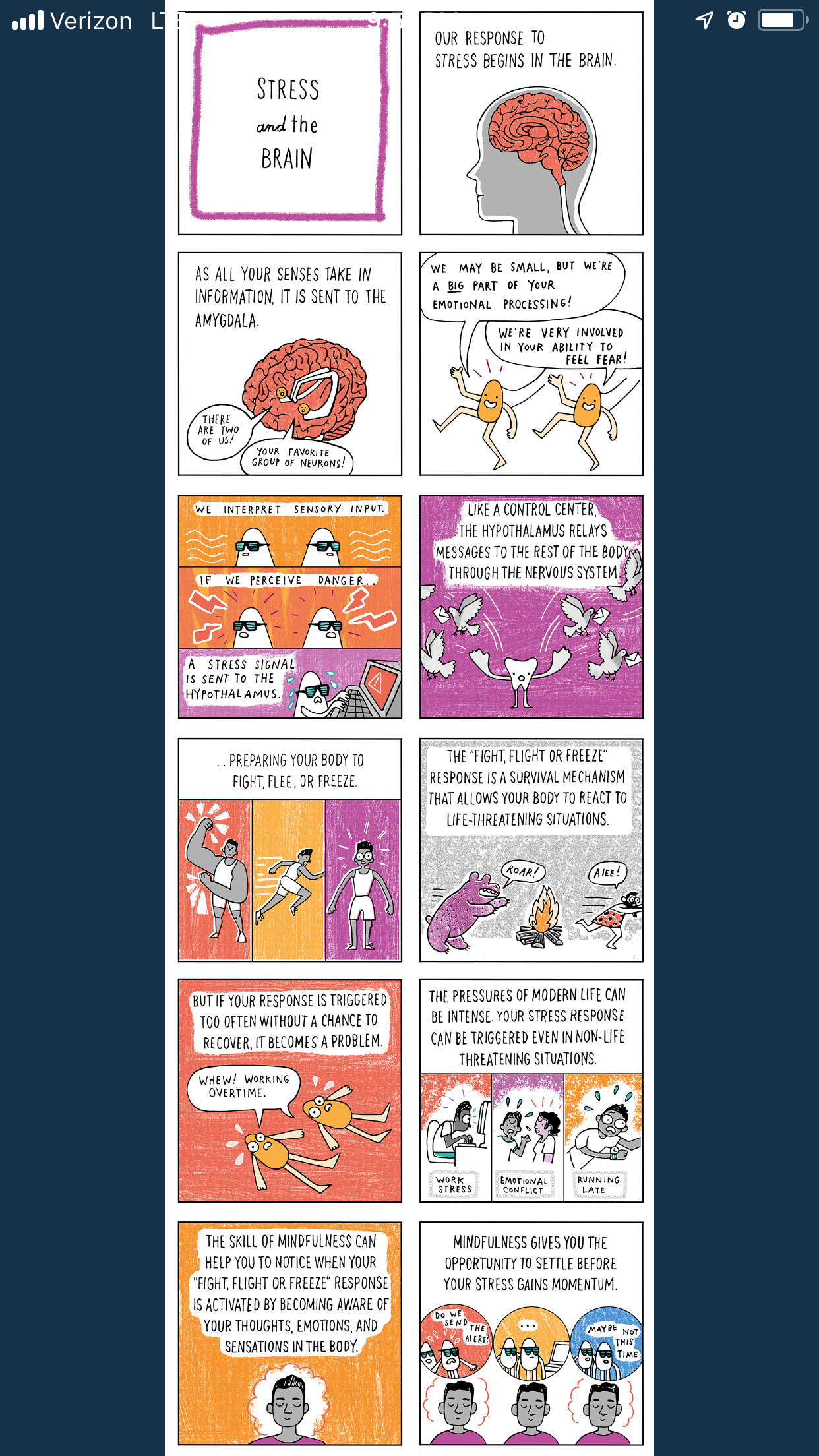 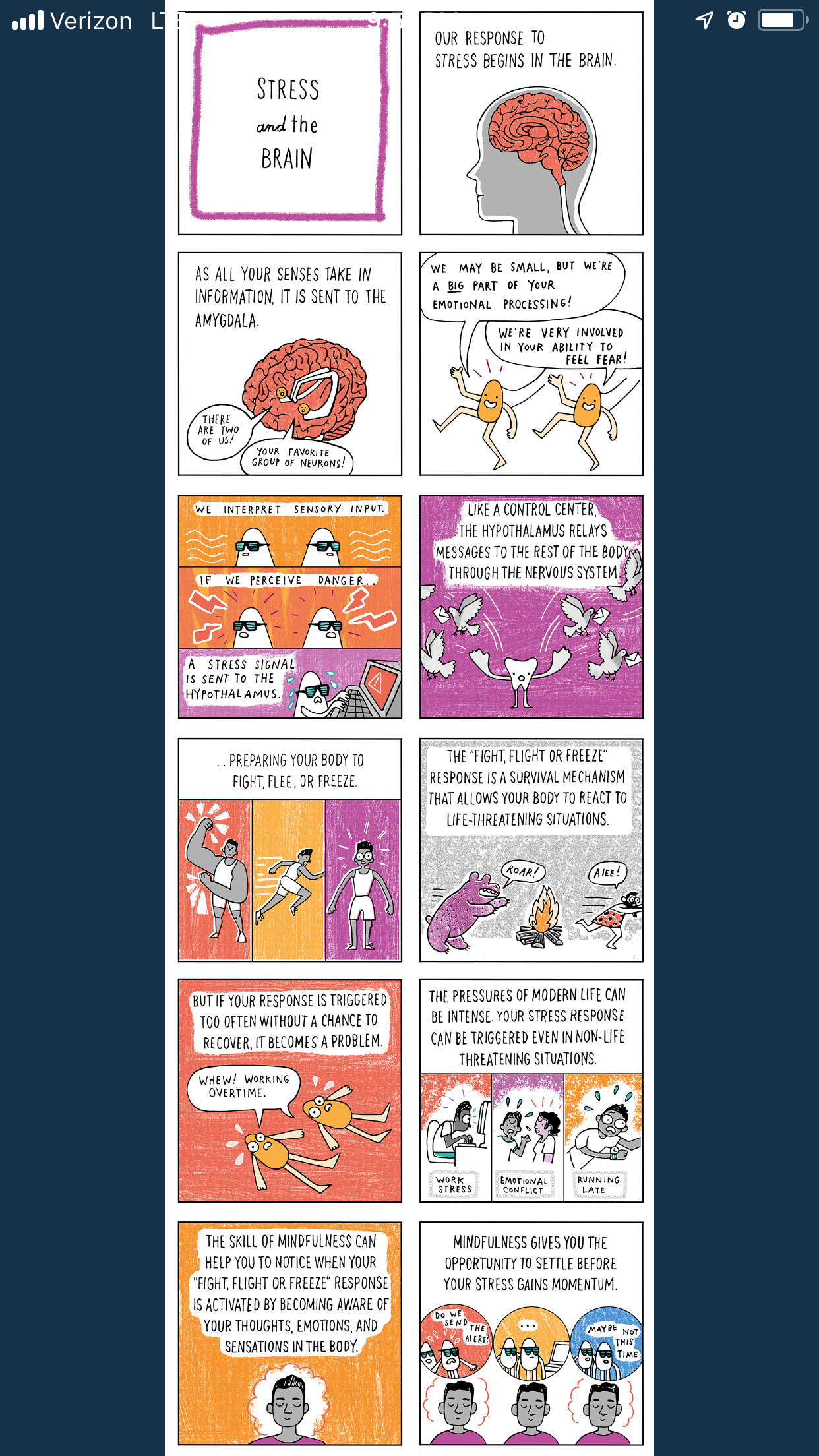 National Visual Arts Standard 2
Organize and develop artistic ideas and work.
Enduring Understanding
Artists and designers experiment with forms, structures, materials, concepts, media and art-making approaches.
What are we doing?
Group project done with art making tools we have used in class this rotation on a BIG paper connecting to the theme of “Going Places”.
Why are we doing this?
To bring our ideas together in a mashup with others and what creations/ideas ensue.
When are we doing this?
Thursday September 19 – Tuesday September 21
Who are we doing this for?
We are doing this to add positive value and vibes while inspiring the imaginations of those that walk the halls of SMS.
Austin’s Butterfly
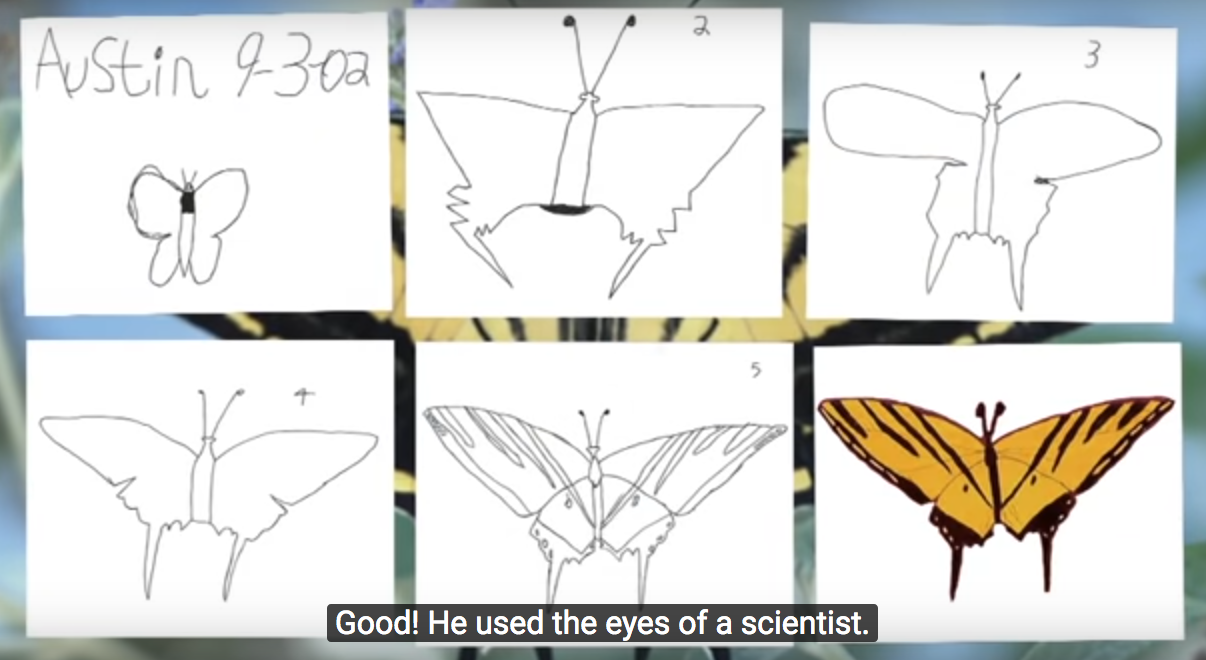 Class Motto:
I am blessed with the gift of making mistakes.  Everyday.  Everyday.  Everyday!
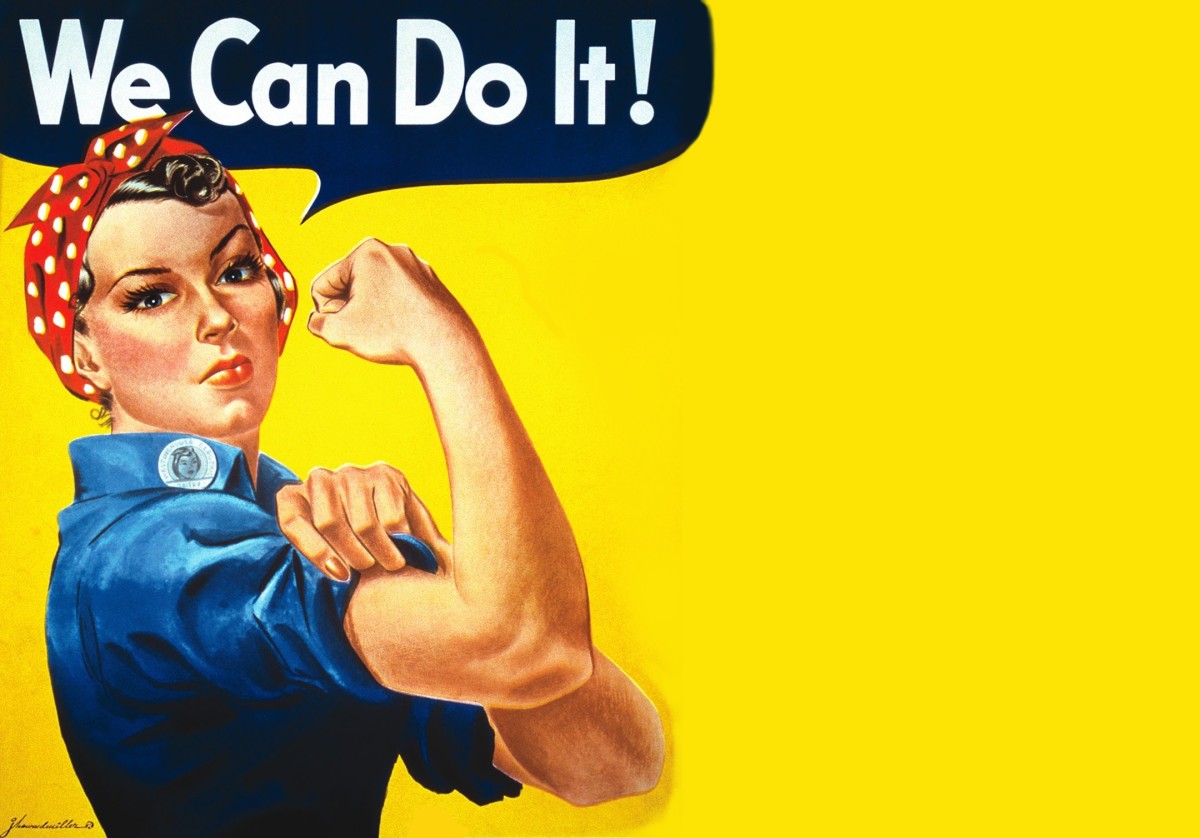 I can learn to look more closely & see things that may otherwise not be seen.
[Speaker Notes: Project “I can…” statement]
Element of Art:  Space
[Speaker Notes: This week’s project Element of Art focus.]
Vocabulary:
Space
Scale
Proportion
Inclusive
Tools & Materials:
Imagination
Pencil
Sketch Paper
Crayons
Colored Pencils
Markers
Watercolor Paints
BIG Paper
“BIG Paper”
The Breakdown:
Use sketch/scratch paper to make your own sketch connecting to the theme “Going Places”
Join a group
Mashup all group members ideas to create new sketch for the group
Teacher check
Begin working on BIG Paper
Group Reflection: Present to class and answer questions
Display in art studio hallway
Studio Time 
[Speaker Notes: https://www.youtube.com/watch?v=hHW1oY26kxQ]
Clean Up
Reflection:  Please use complete sentences to answer the following…
Am I learning an interesting skill or information on this project?
Why is my art important?
How did I move through mistakes, struggles or bumps in the road on this project/today?